Figure 2. Laminar location of afferent inputs to SI barrel cortex. The lemniscal pathway (red), which consists of ...
Cereb Cortex, Volume 18, Issue 5, May 2008, Pages 979–989, https://doi.org/10.1093/cercor/bhm138
The content of this slide may be subject to copyright: please see the slide notes for details.
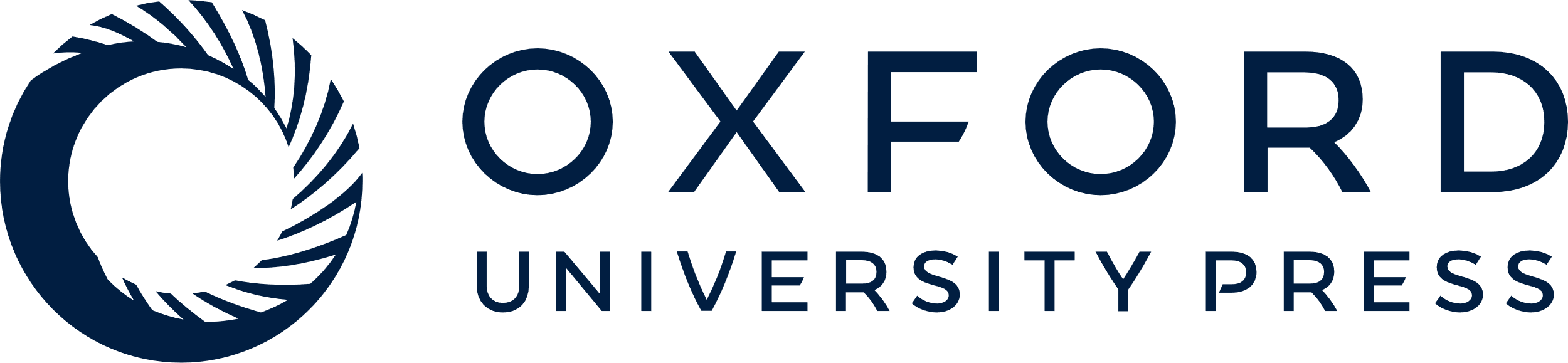 [Speaker Notes: Figure 2. Laminar location of afferent inputs to SI barrel cortex. The lemniscal pathway (red), which consists of projections from the PrV nucleus to the VPM nucleus of the thalamus, provides dense inputs to the barrel compartments in layer IV. Secondary projections from the lemniscal pathway terminate in layers III, Vb, and VI that are in the same vertical column as the layer IV barrel. The paralemniscal pathway (green), which consists of projections from the interpolaris division of the SpVi to the medial part of the POm nucleus, terminates most densely in the layer IV septa. Secondary projections from the paralemniscal pathway terminate in layers II and III of the septal columns and in layers I and Va of both septal and barrel columns.


Unless provided in the caption above, the following copyright applies to the content of this slide: © The Author 2007. Published by Oxford University Press. All rights reserved. For permissions, please e-mail: journals.permissions@oxfordjournals.org]